Кабинет 
 технологии № 8
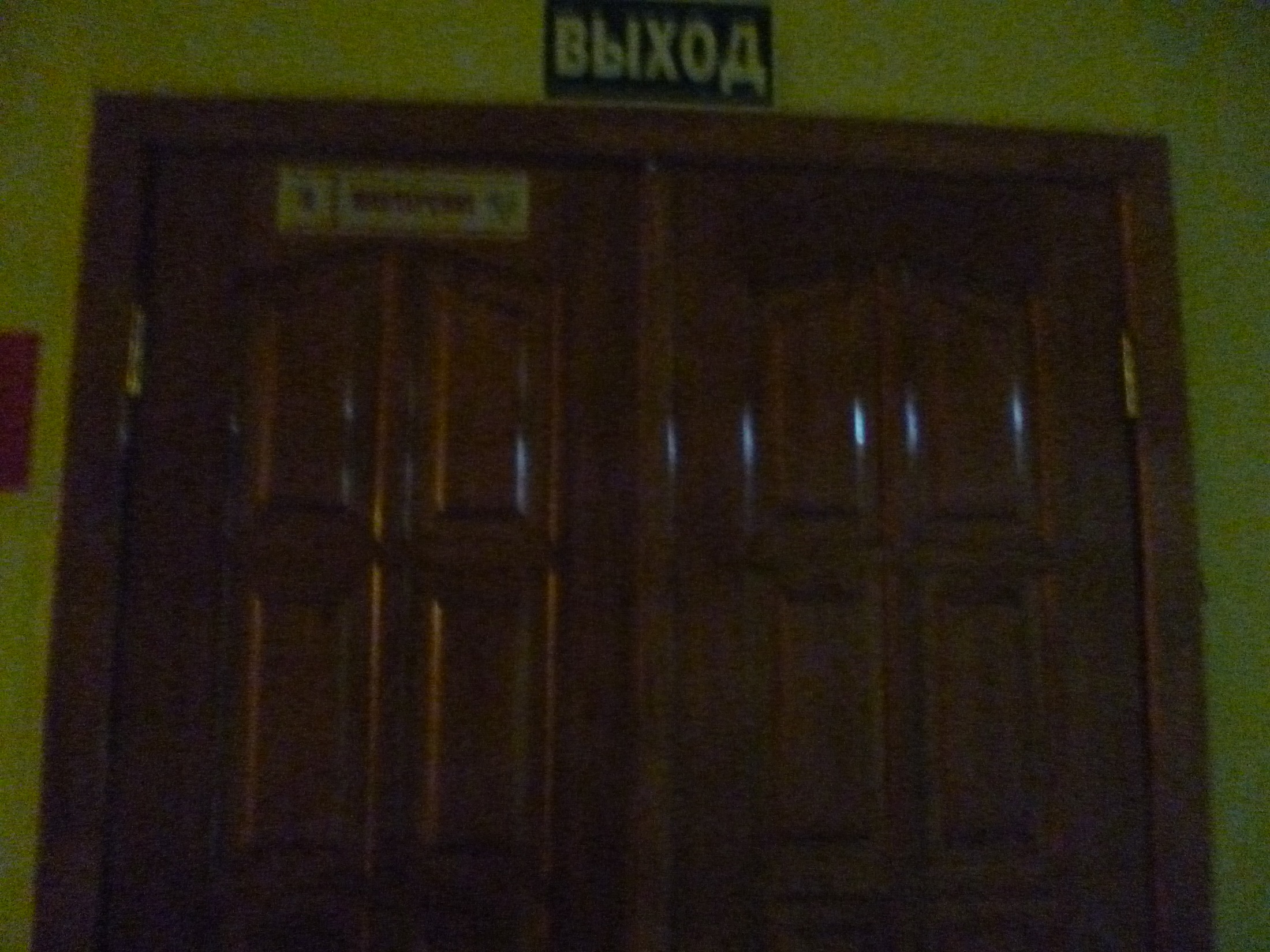 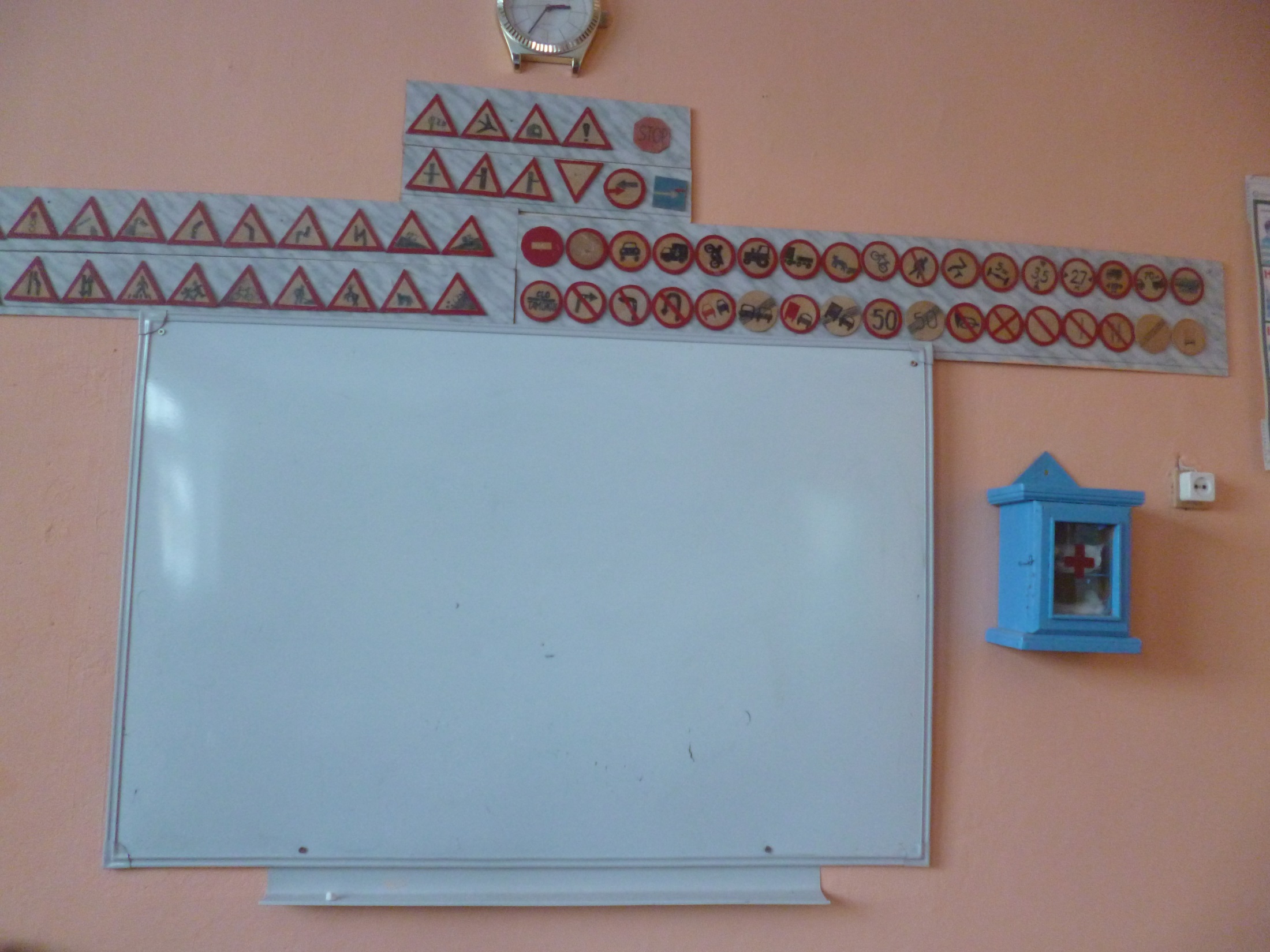 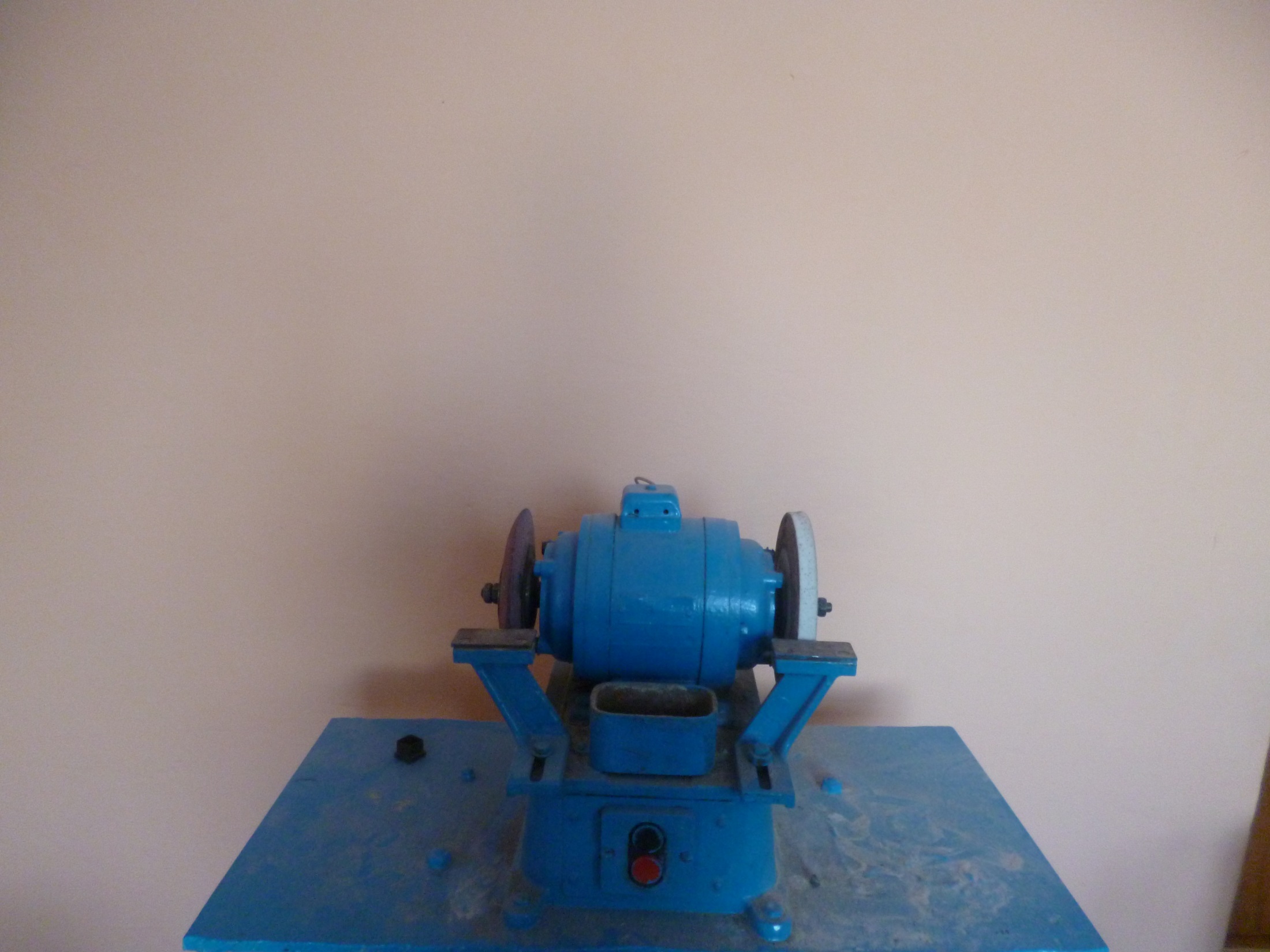 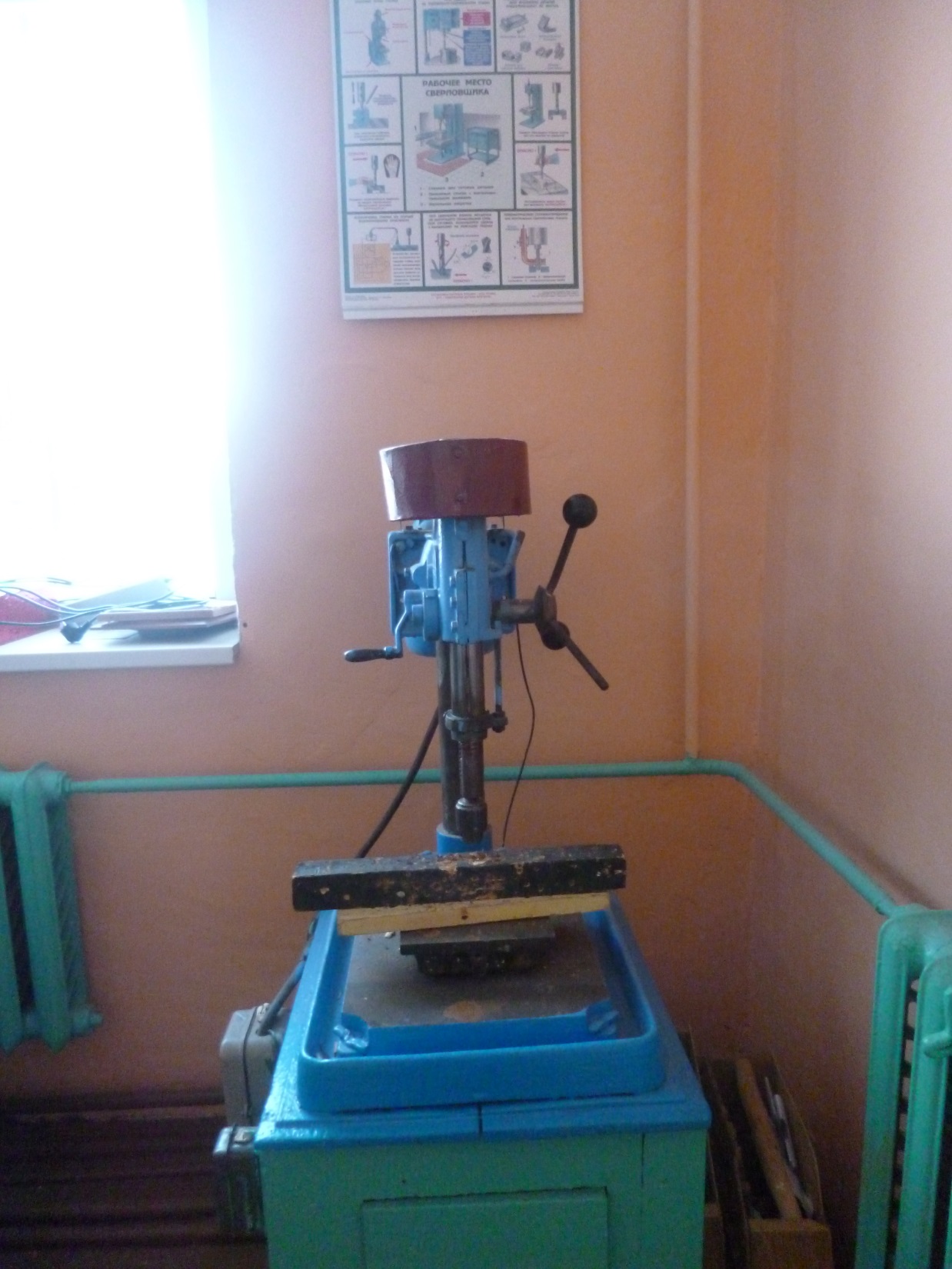 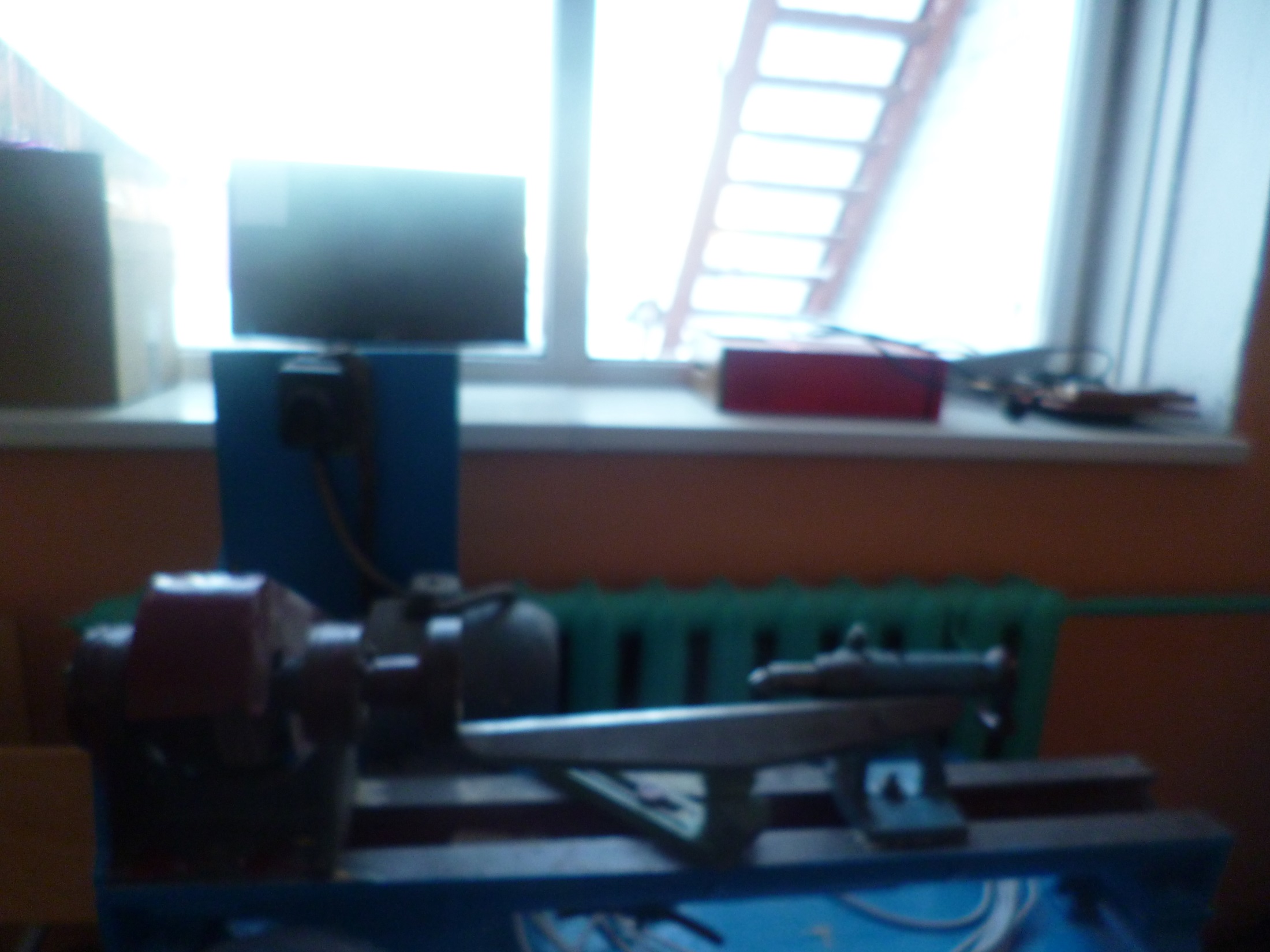 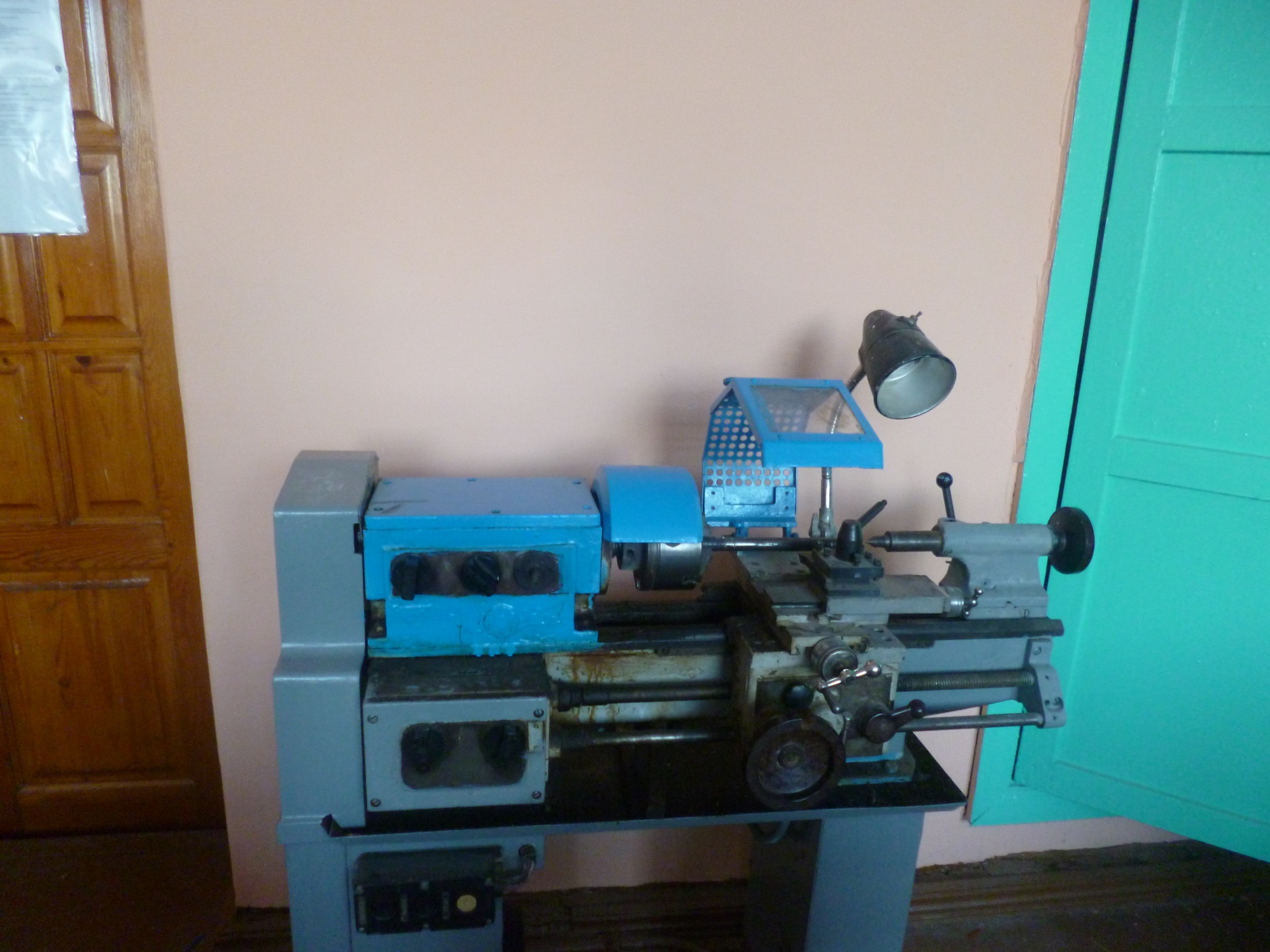 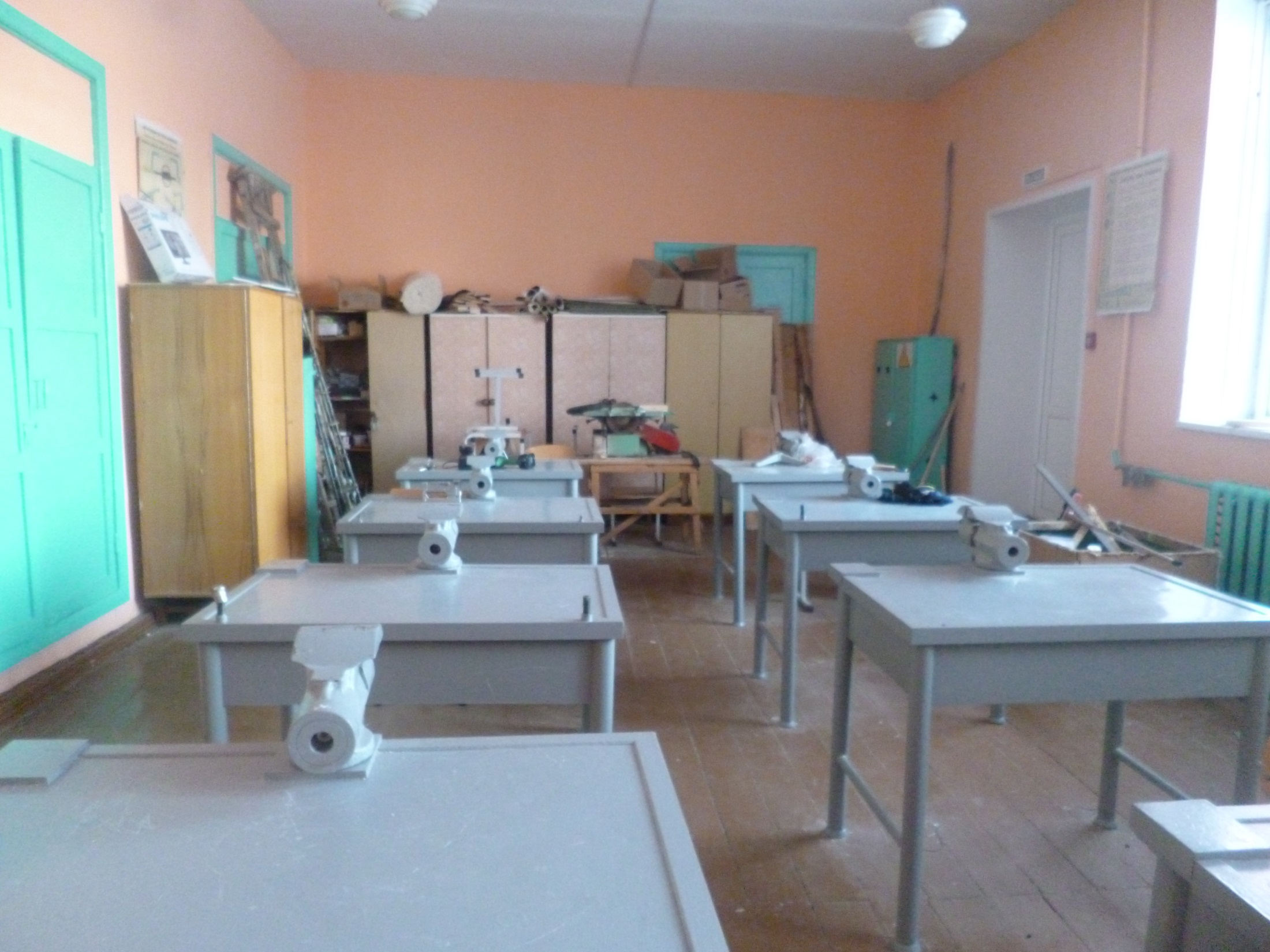 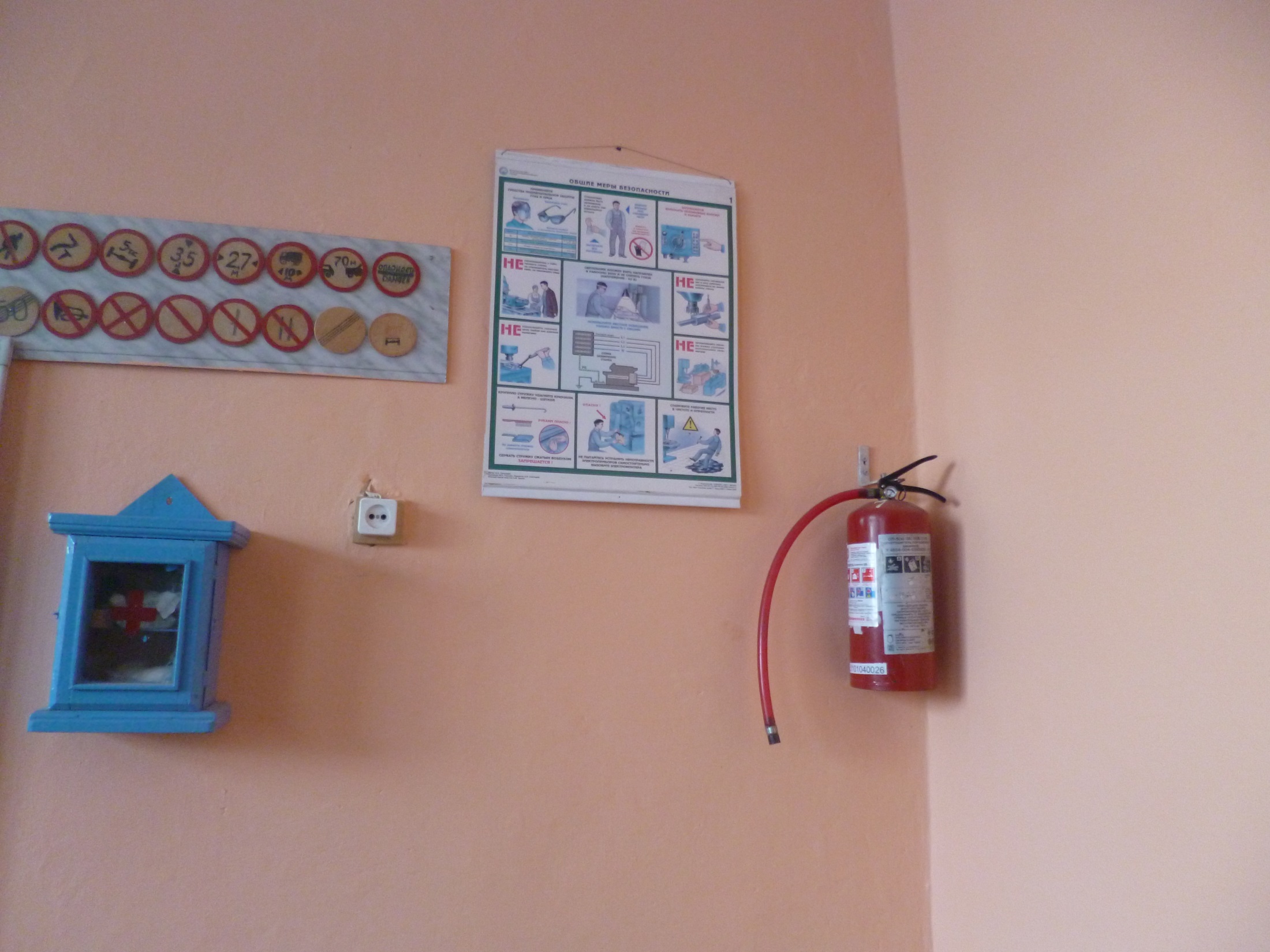 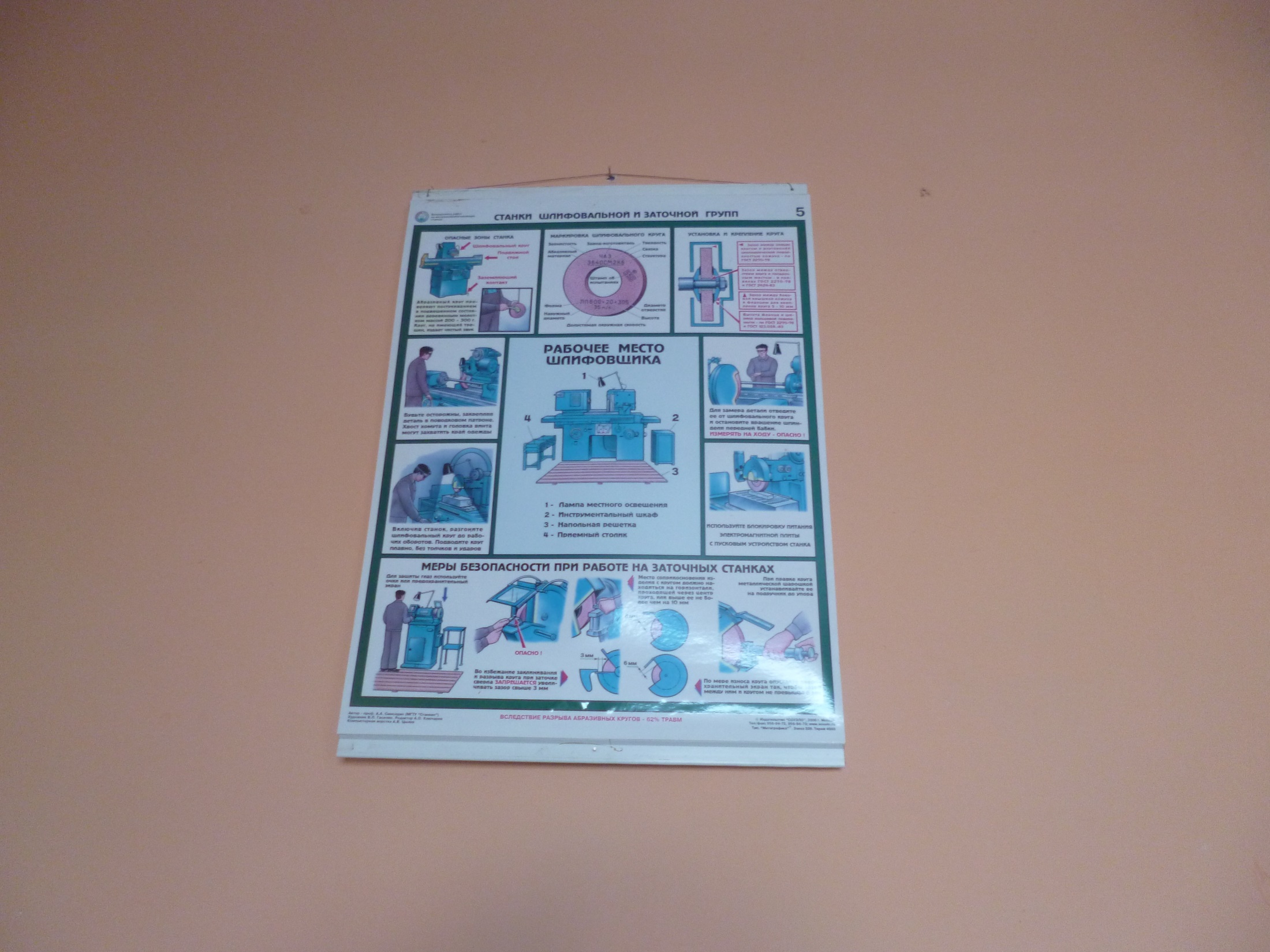